Safety Moment
State Hwy 1
3268
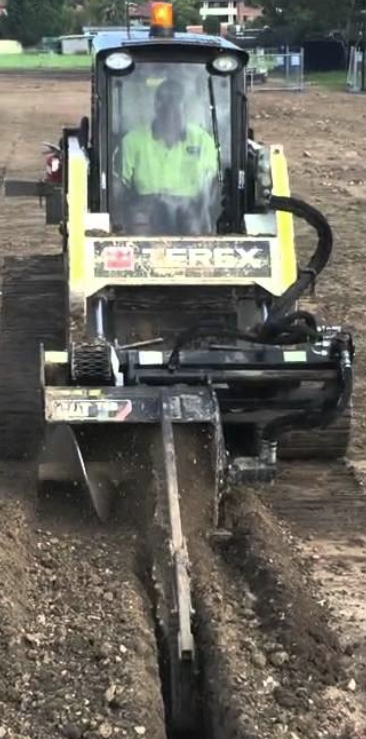 811